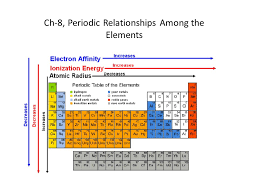 Chapter 8
Periodic Relationships Among the Elements
8.1: Development of the Periodic Table
In 1864 John Newland noticed that classifying elements according to atomic mass would group similar elements together…
Newland’s “Law of Octaves” did not work beyond Calcium and thus was not universally accepted.
In 1869 multiple scientists such as Dmitri Mendeleev proposed the modern arrangement of the periodic table.
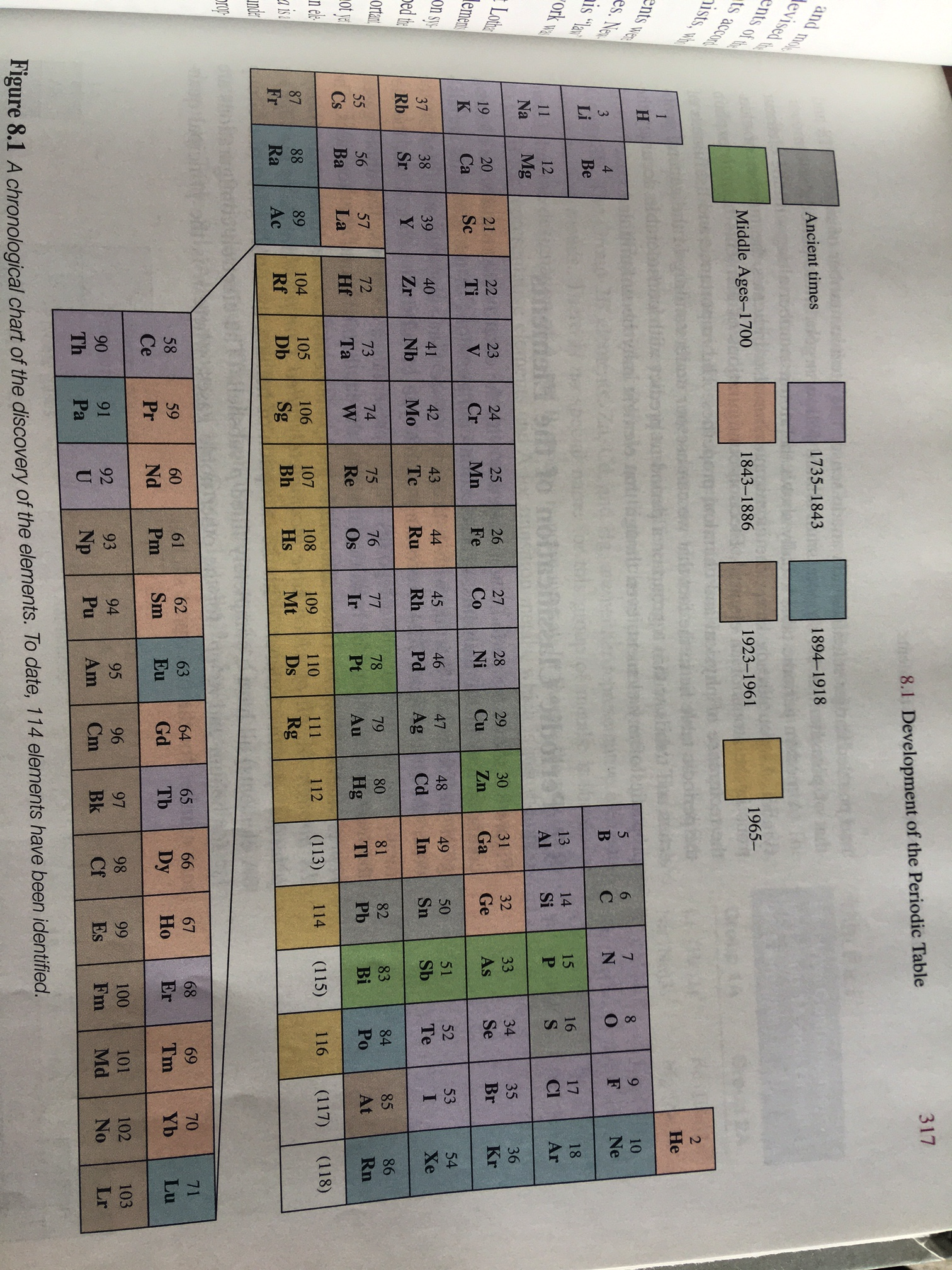 8.1: Development of the Periodic Table
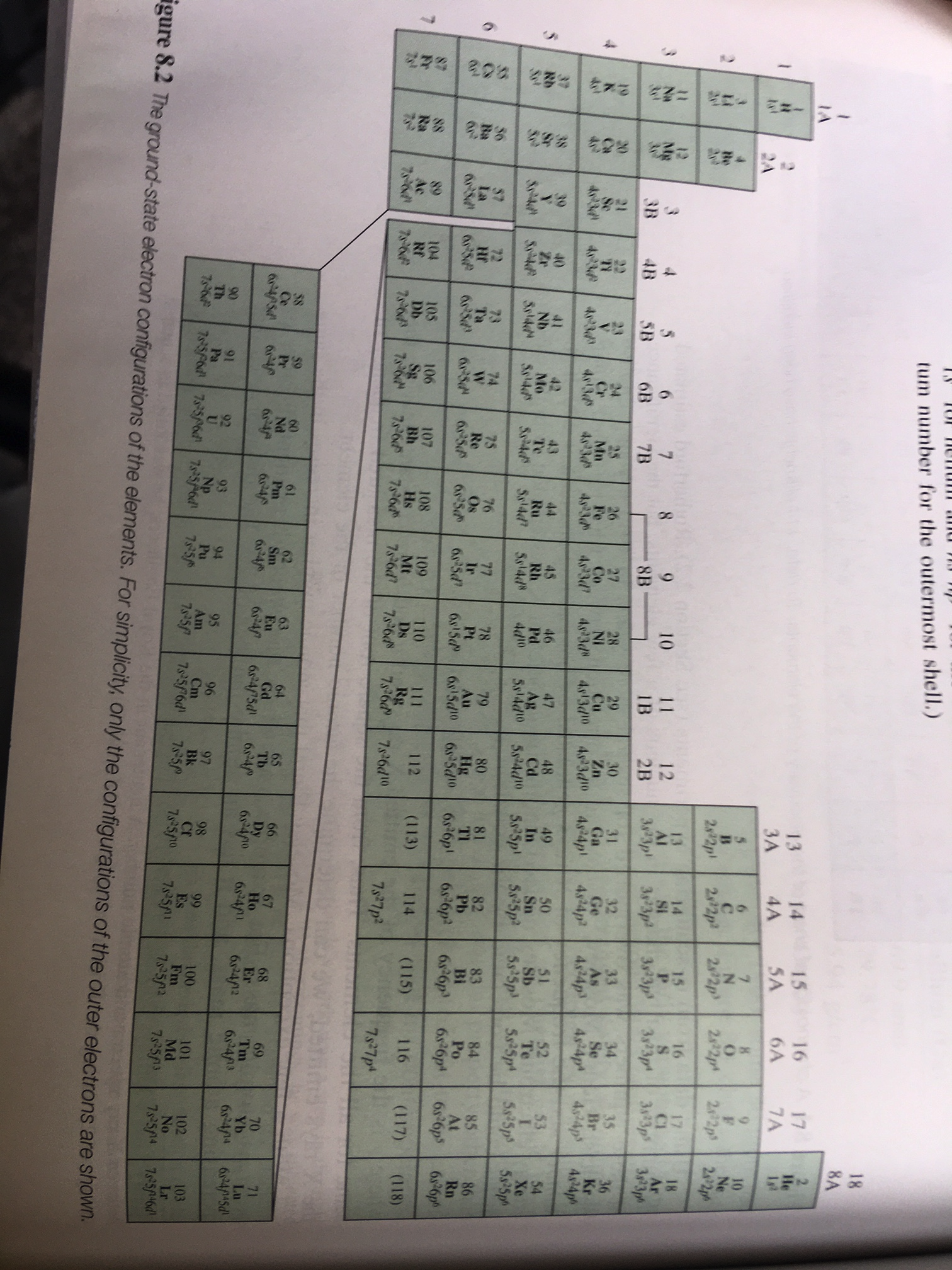 8.2: Periodic Classification of the Elements
Representative Elements
Transition Metals
Lanthanides
Actinides
Example 8.1
An atom of a certain element has 15 electrons. Without consulting a periodic table, answer the following questions: a)  What is the ground-state electron configuration of the element? b) How should the elements be classified? c) Is the element diamagnetic or paramagnetic?
??? (15)
a)
2s
1s
3s
2p
3p
1s22s22p63s23p3
Group  5A (15)
b)
Unpaired electron orbitals so Paramagnetic.
c)
Example: Practice Exercise 8.1
An atom of a certain element has 20 electrons. a) Write the ground-state electron configuration of the element. b) classify the element, c) determine whether the element is diamagnetic or paramagnetic.
Representing Free Elements in Chemical Equations
Most elements on the periodic table exist as individual molecules so we represent them with their symbol from the periodic table.
Calcium  Ca
Iron  Fe
Silver  Ag
Lithium  Li
Some elements on the periodic table do not exist as individual molecules so we represent them with their symbol from the periodic table and a subscript.
Who cares?
Screws up Balancing
Sulfur  S8
Hydrogen  H2
Oxygen  O2
Phosphorus  P4
N2
O2
F2
The “Power 7”
Cl2
P4
Br2
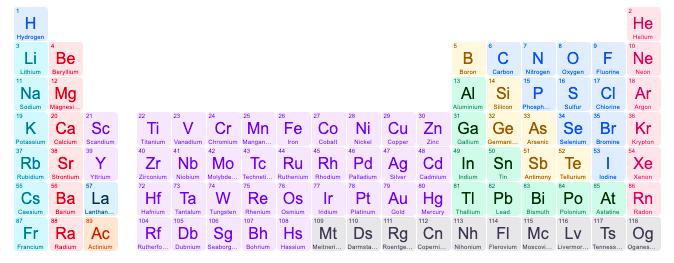 S8
H2
I2
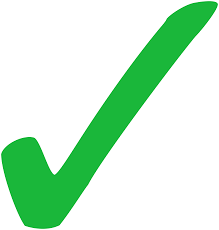 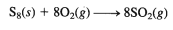 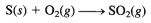 Electron Classifications of Cations and Anions
When elements change from Atom (neutral) to ions (charged) they either gain or lose e-.
The gaining or losing e- is done to fill or empty the last orbital.
Lose e-
Li (3)
Li (3)
1s
2s
1s
2s
Atom (NEUTRAL)
Li+ 
Ion (Charged)
8.3: Periodic Variations in Physical Properties
O (8)
Gain 2e-
2s
1s
2p
1s
2s
2p
Atom (NEUTRAL)
O2- 
Ion (Charged)
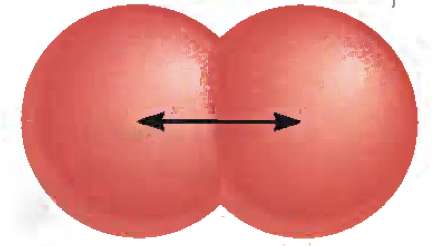 Atomic Radius
Atomic Radius:
Is ½ the distance between two neighboring (next to each other) neclei (plural of nucleus). **TWO OF THE SAME ELEMENT**
Just like with magnets, the positive nucleus (has positive protons) is attracted to the negatively charged electrons.
And just like magnets, the further they are apart from each other (atomic radius), the weaker the attraction (Pull).
Atomic Radius
Atomic Radius affects all kind of things like:
Boiling/Condensing Point
Density
Freezing/Melting Point
Ionization energy (Energy involved in bonding and electrons exchanges)
Elements on the periodic table have a trend/pattern of increasing atomic radius.
Atomic Radius
Elements on the periodic table have a trend/pattern of increasing atomic radius.
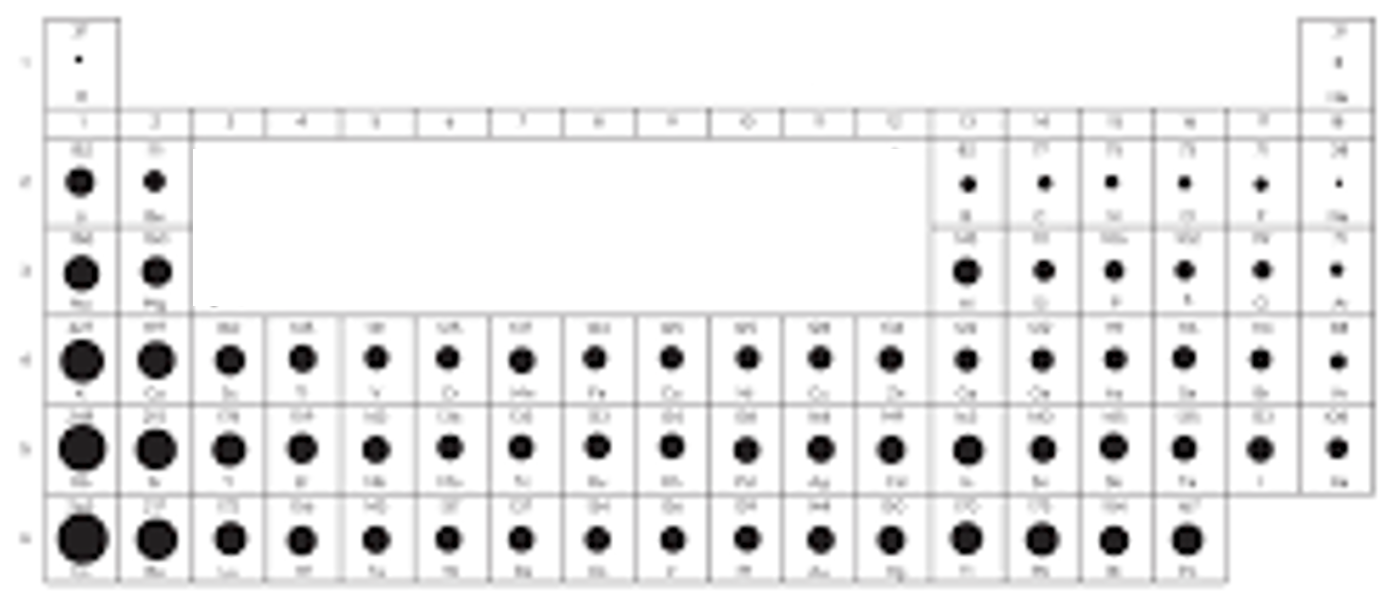 Atomic radius increases as you go down (increase atomic number) in a family.
Atomic radius increases from Non-metals to Metals.
Example 8.2
Referring to a periodic table, arrange the following atoms in order of increasing atomic radius: P, Si, N.
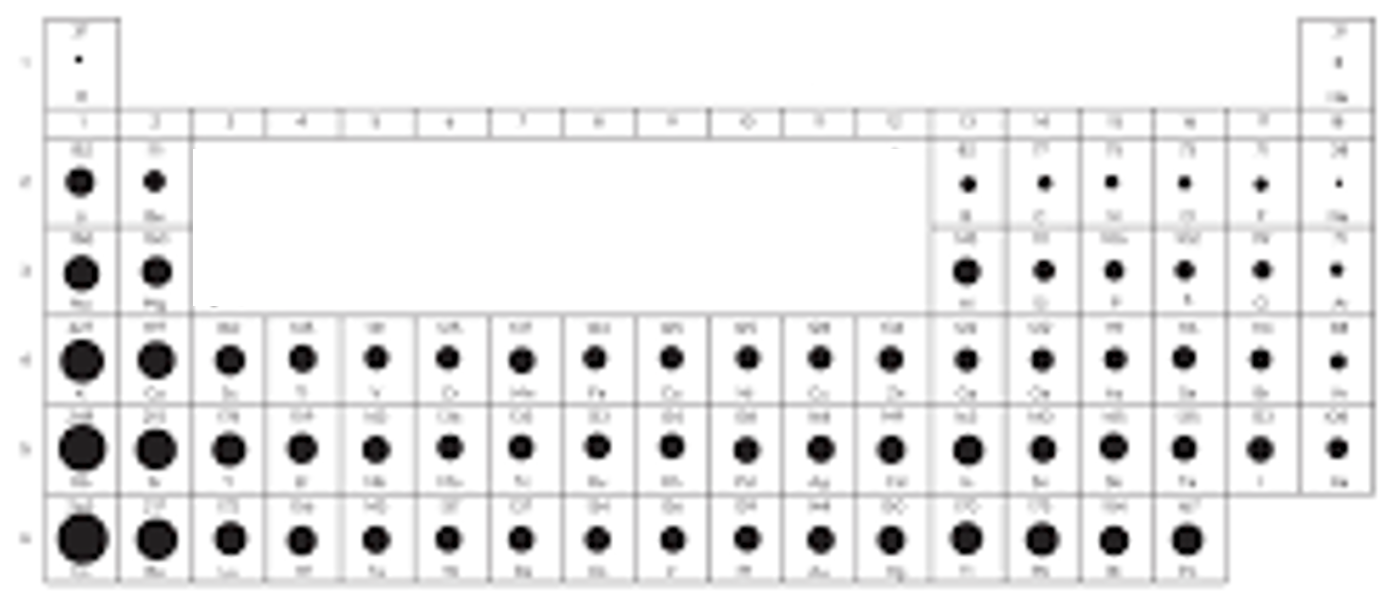 Si
N
P
P
Si
Example: Practice Exercise 8.2
Arrange the following atoms in order of decreasing radius: C, Li, Be.
Ionic Radius
Ionic Radius:
Is ½ the distance between two neighboring (next to each other) cation and anion.
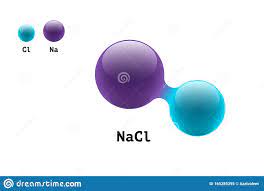 Ionic radius is greatly impacted by the number of e- an element has.
Ionic Radius
Ionic Radius:
Thus, when metals lose e- and become cations they get smaller.
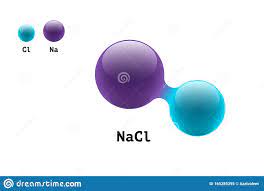 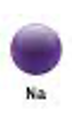 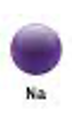 + 1e-
Na+ 
(Cation)
Na 
(neutral atom)
Ionic Radius
Ionic Radius:
Vice Versa, when non-metals gain e- and become Anions they get bigger.
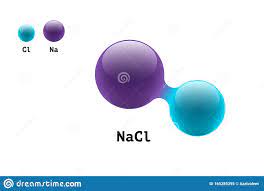 + 1e-
Cl 
(neutral atom)
Cl- 
(Anion)
Example 8.3
For each of the following pairs, indicate which one of the two species is larger: a) N3- or F-
 b) Mg2+ or Ca2+  c) Fe2+ or Fe3+.
10 e-
+ 3 e-
=
7 e-
N3-
=
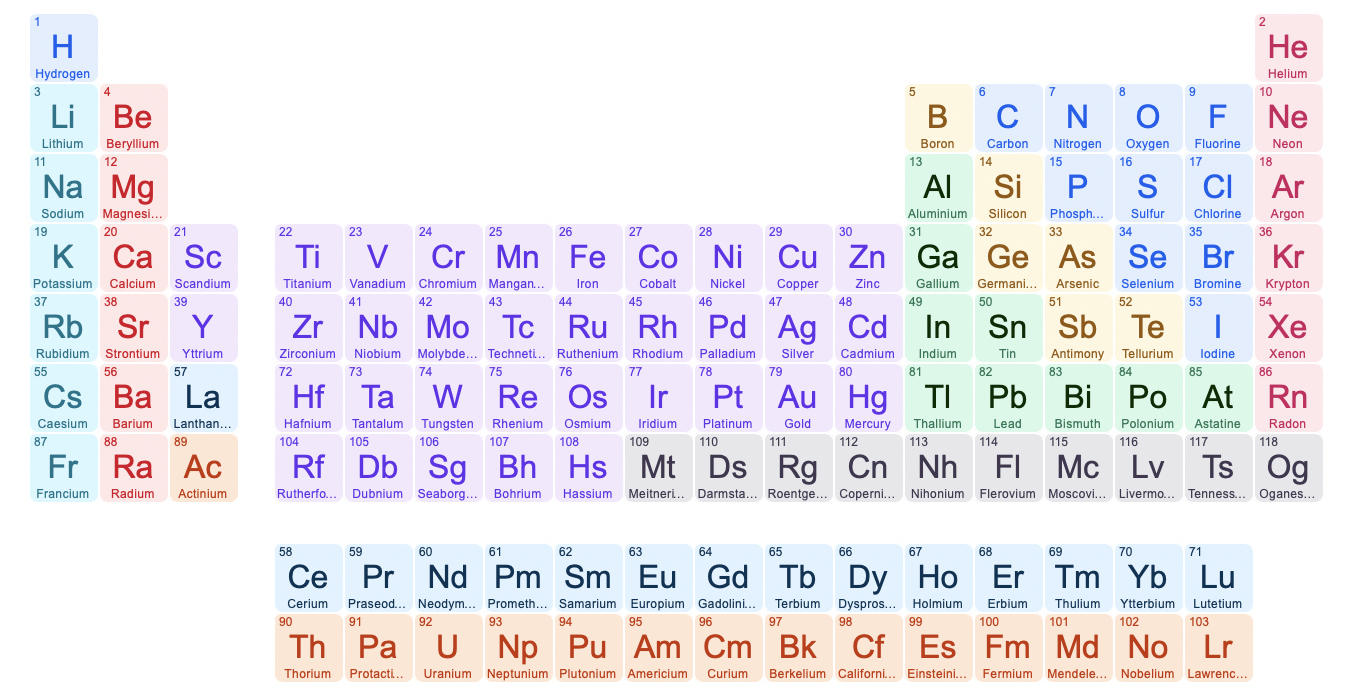 Example 8.3
For each of the following pairs, indicate which one of the two species is larger: a) N3- or F-
 b) Mg2+ or Ca2+  c) Fe2+ or Fe3+.
10 e-
+ 1 e-
=
9 e-
F-
=
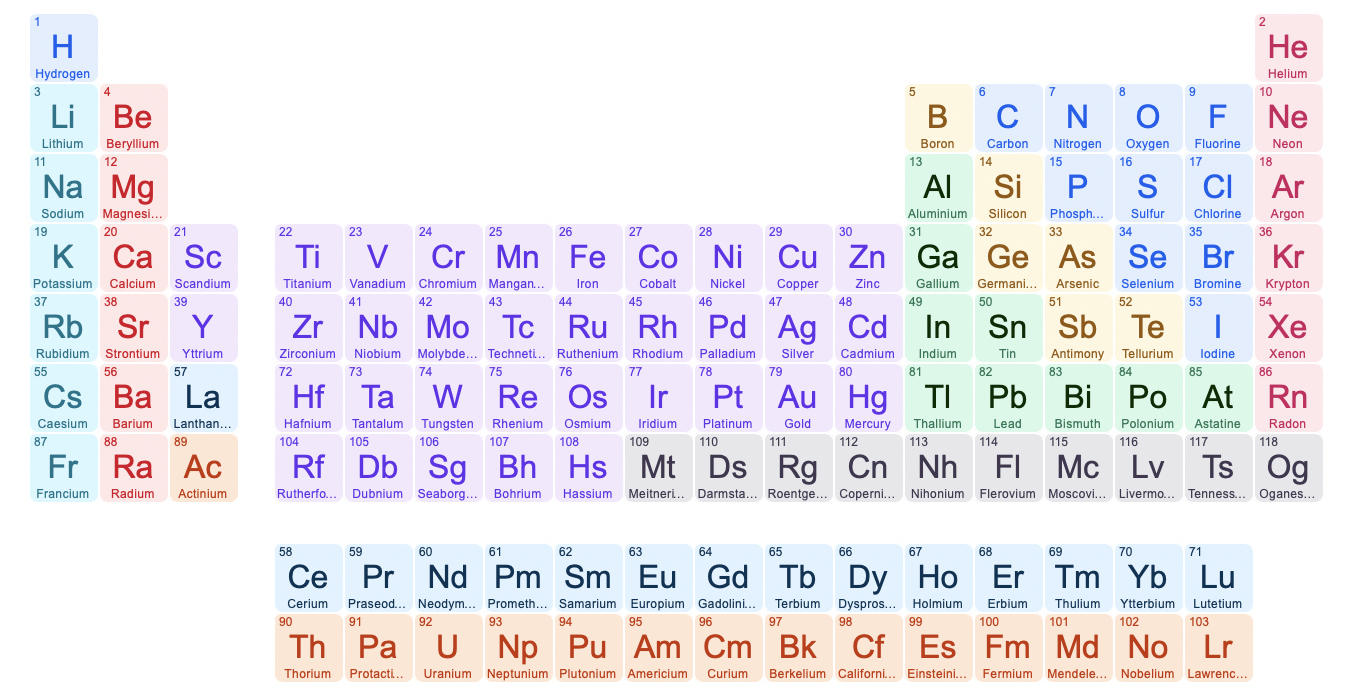 Example 8.3
For each of the following pairs, indicate which one of the two species is larger: a) N3- or F-
 b) Mg2+ or Ca2+  c) Fe2+ or Fe3+.
10 e-
+ 3 e-
=
7 e-
N3-
=
SAME....not helpful.
10 e-
+ 1 e-
=
9 e-
F-
=
Example 8.3
For each of the following pairs, indicate which one of the two species is larger: a) N3- or F-
 b) Mg2+ or Ca2+  c) Fe2+ or Fe3+.
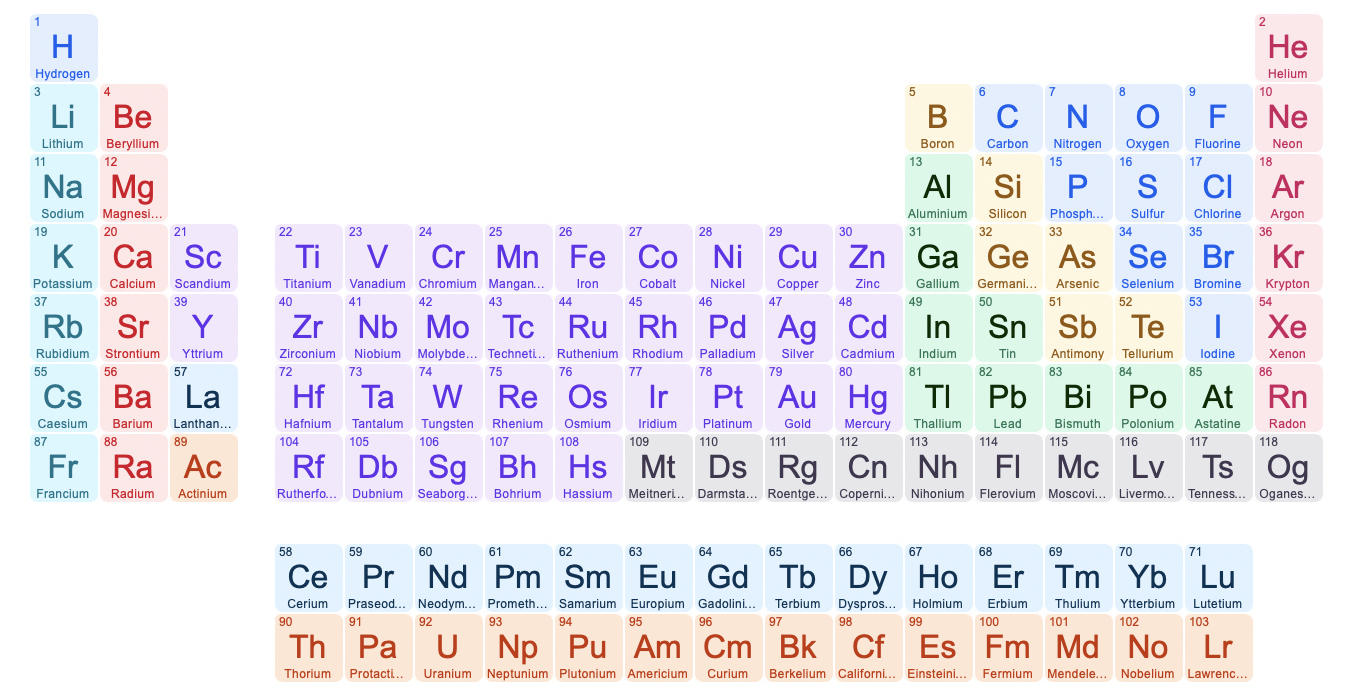 Example 8.3
For each of the following pairs, indicate which one of the two species is larger: a) N3- or F-
 b) Mg2+ or Ca2+  c) Fe2+ or Fe3+.
Nitrogen has less protons than Fluorine.
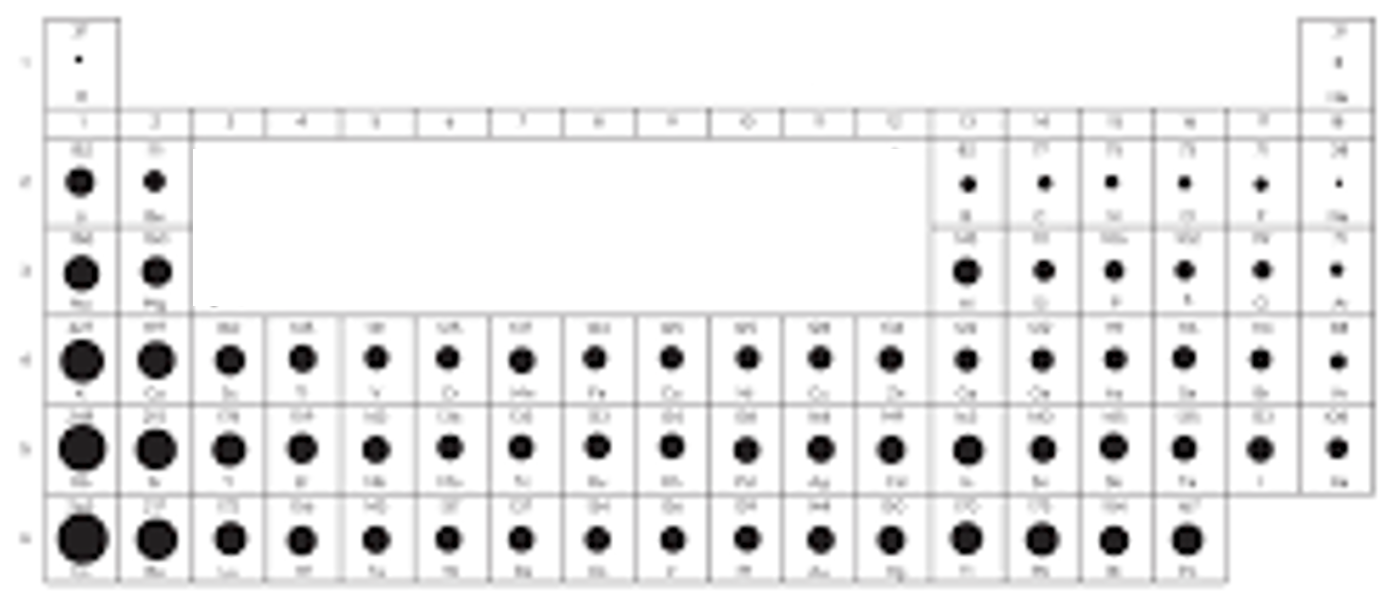 Nitrogen is bigger.
Example 8.3
For each of the following pairs, indicate which one of the two species is larger: a) N3- or F-
 b) Mg2+ or Ca2+  c) Fe2+ or Fe3+.
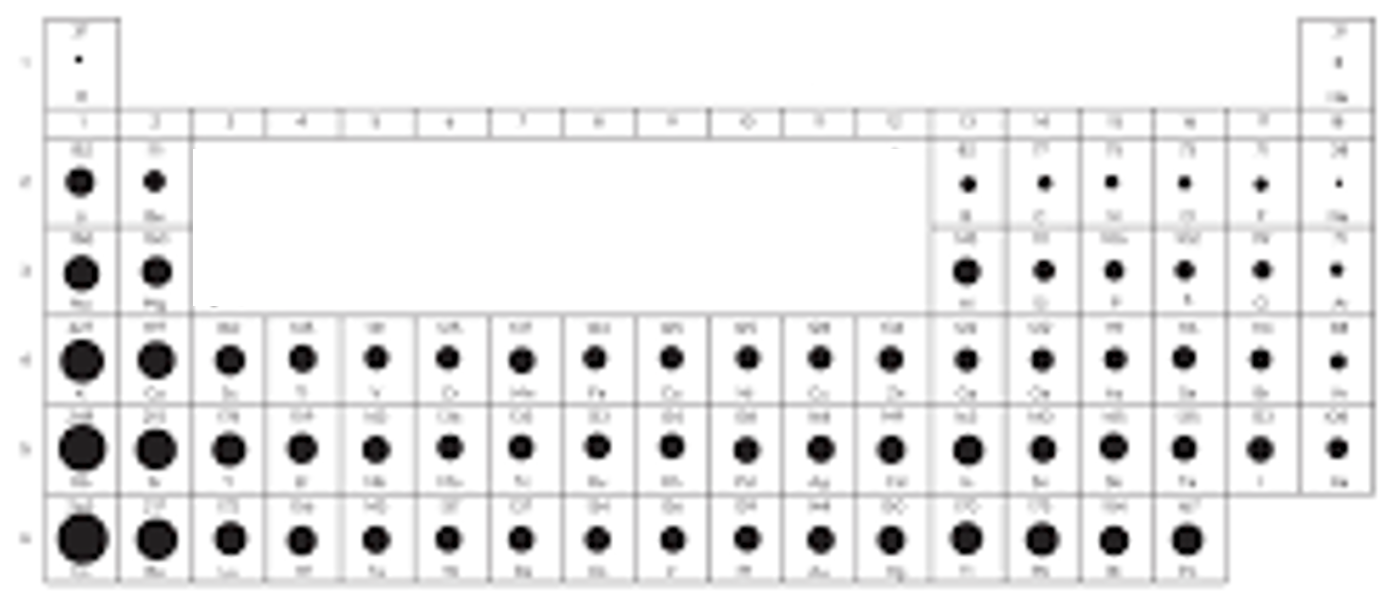 Calcium has WAY more protons and electrons than Magnesium.
Calcium is A LOT bigger.
Example 8.3
For each of the following pairs, indicate which one of the two species is larger: a) N3- or F-
 b) Mg2+ or Ca2+  c) Fe2+ or Fe3+.
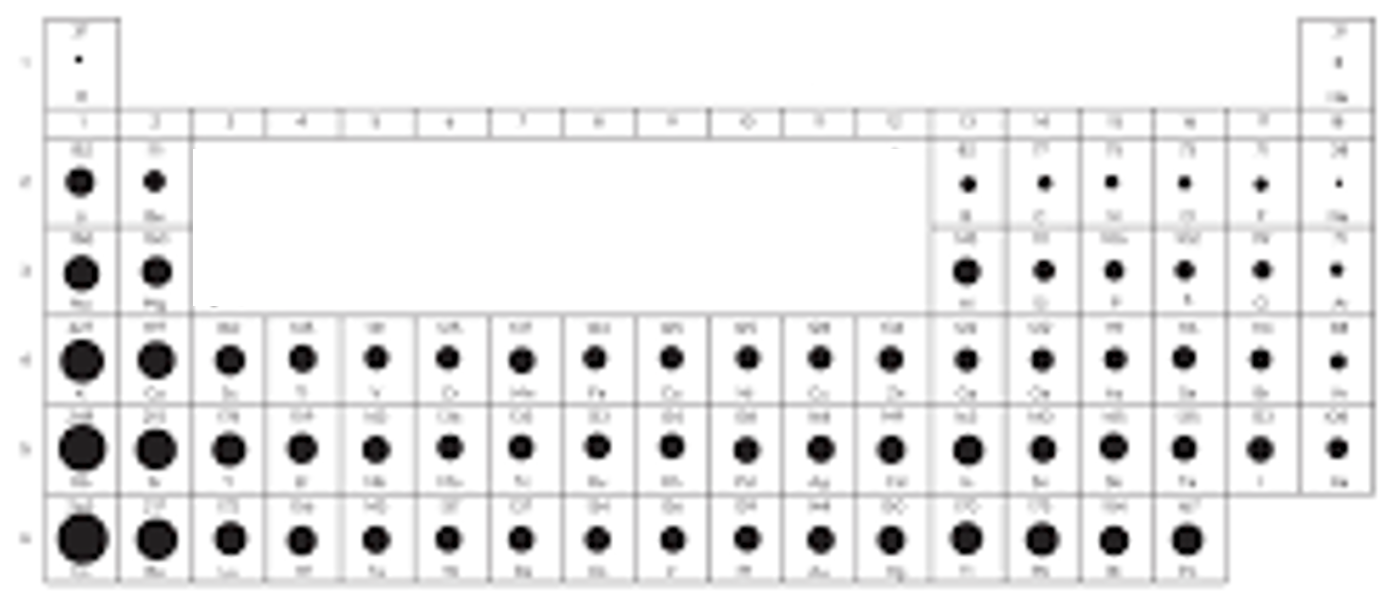 Fe 3+ has 1 less e-.
Fe2+ is bigger.
Example: Practice Exercise 8.3
Select the smaller ion in each of the following pairs: a) K+ or Li+ b) Au+ or Au3+ c)P3- or N3-.
Variation of Physical Properties Across a Period and Within a Group
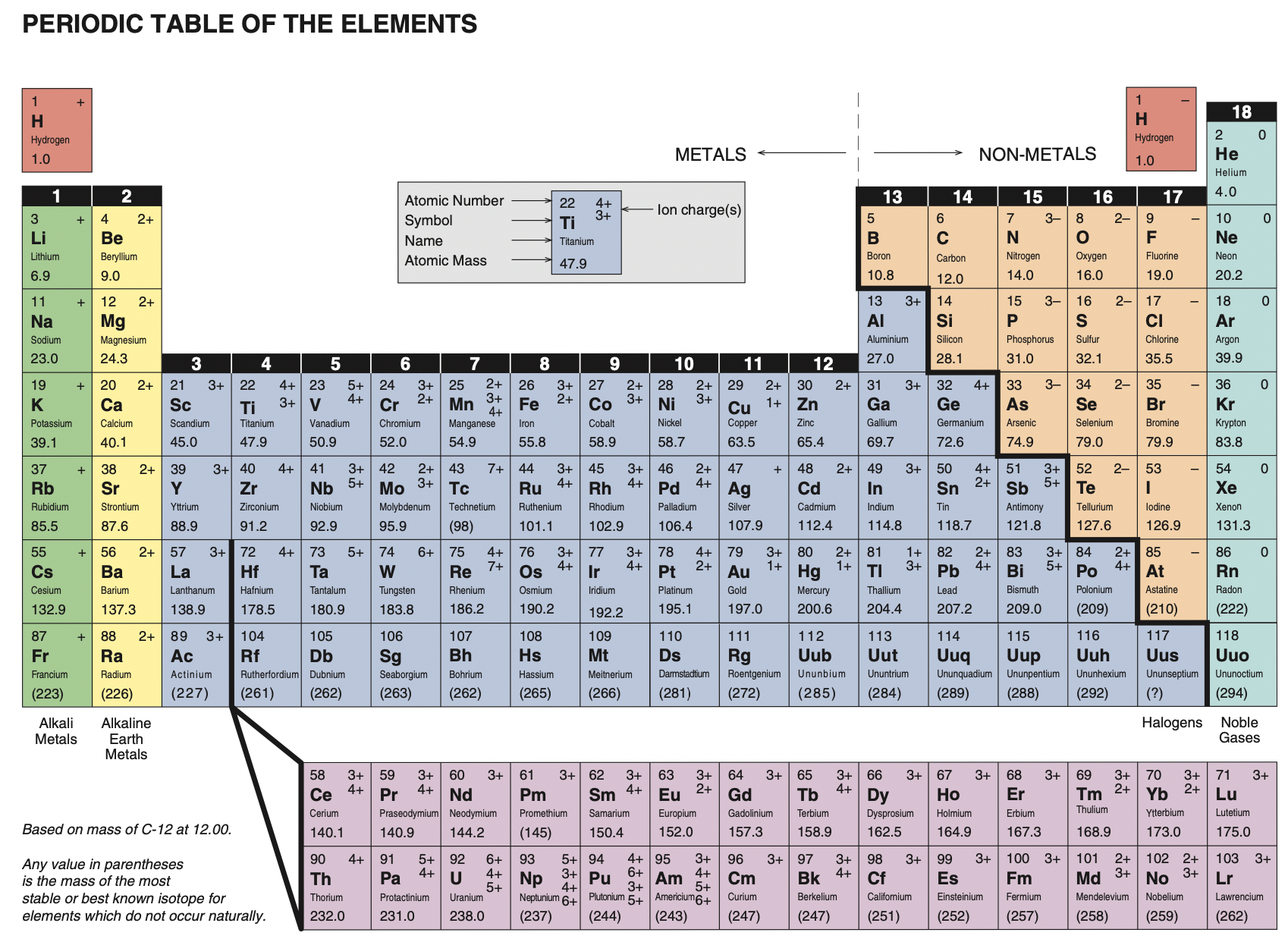 As you move from Right to Left ACROSS a period (horizontal), you move from non-metals to metalloids to transition metals to metals.
Variation of Physical Properties Across a Period and Within a Group
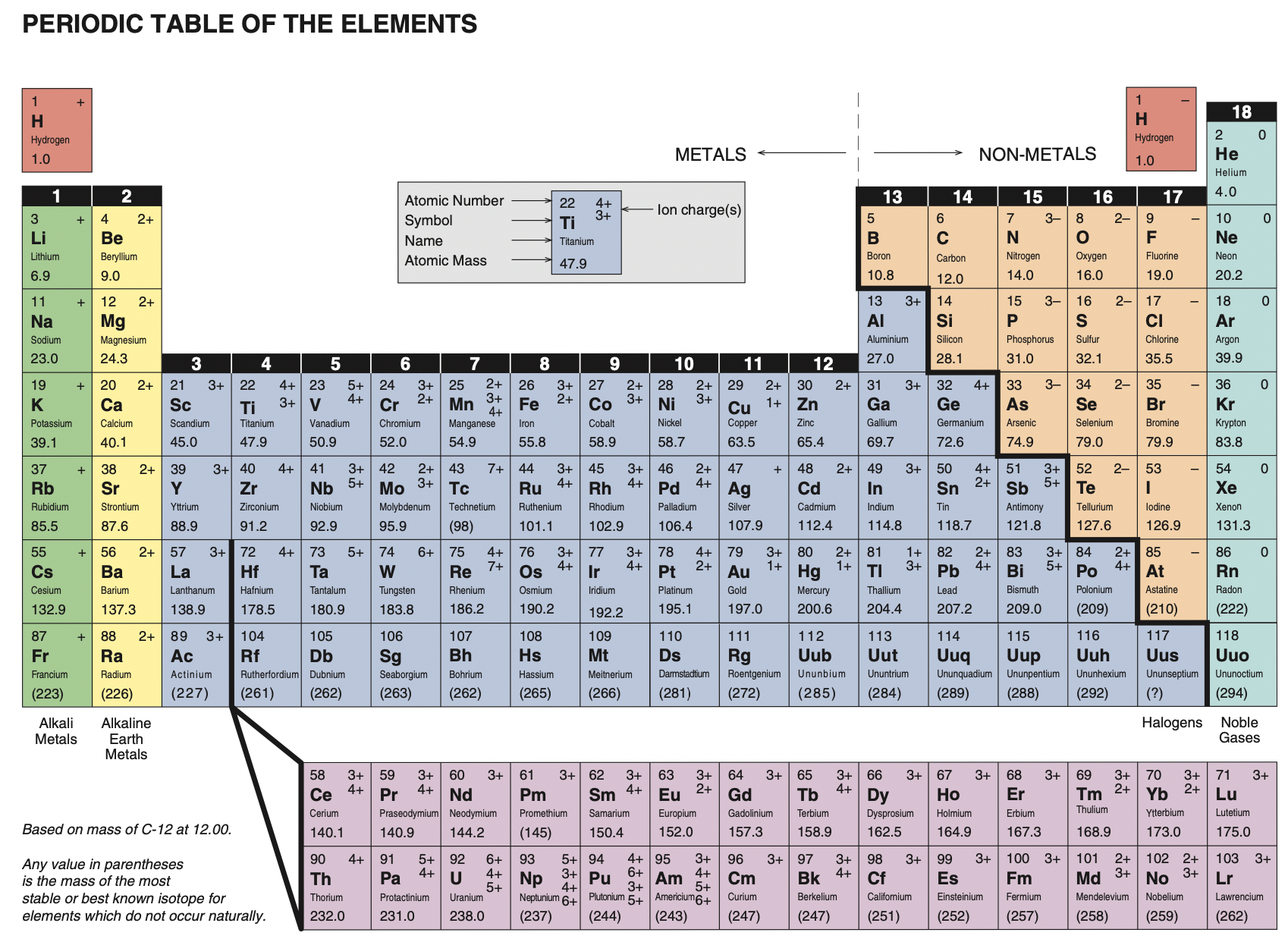 Also,
As you move ACROSS a period to metals you move from diatomic non-metals to single element metals.
Variation of Physical Properties Across a Period and Within a Group
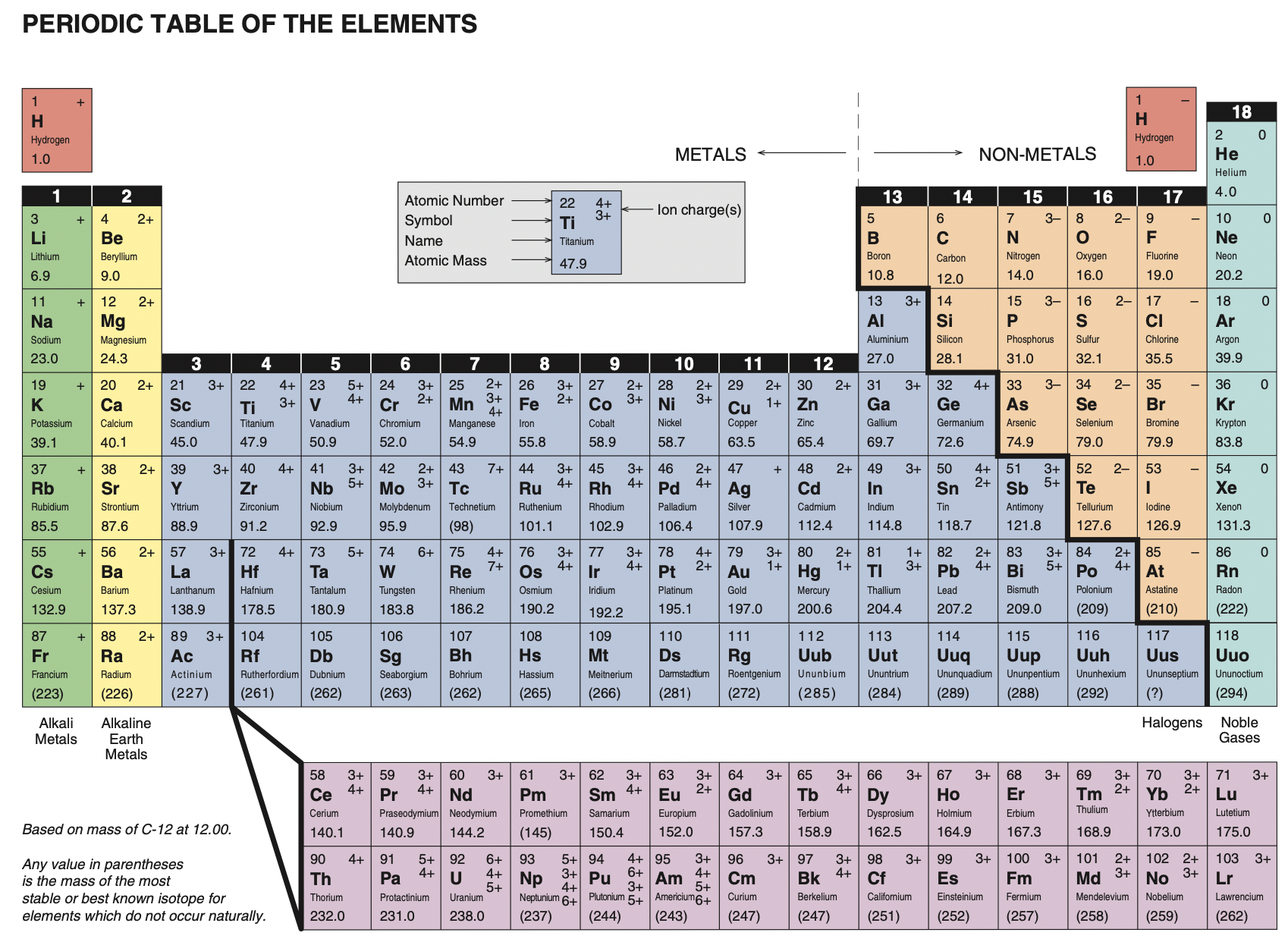 As you move to metals, you INCREASE boiling and Melting points.
8.4: Ionization Energy
Ionization Energy:
Is the minimum amount of energy needed to remove an electron (AKA become positively charged)
Li (s)
+  Energy
Li+ (aq) + e-
Metals that lose electrons to form Positive Cations have LOW Ionization energy.
8.4: Ionization Energy
Ionization Energy:
Is the minimum amount of energy needed to remove an electron (AKA become positively charged)
+  Energy
Cl2 (g)
Cl+ (g) + e-
Non-metals that DO NOT lose electrons to form Positive Cations have HIGH Ionization energy.
Example 8.4
a) Which atom should have a smaller first ionization energy: oxygen or sulfur? b) Which atom should have a higher second ionization energy: lithium or beryllium?
O = 1S2 2S2 2P4
S = 1S2 2S2 2P6 3S2 3P4
* The 4 electrons in Sulfur the outermost orbital are further from the positive nucleus, thus easier to strip away THUS = Lower Ionization Energy.
Example 8.4
a) Which atom should have a smaller first ionization energy: oxygen or sulfur? b) Which atom should have a higher second ionization energy: lithium or beryllium?
Li = 1S2 2S1
Be = 1S2 2S2
* Be’s second electron is in 2S…Li’s second electron is in S1…closer to positive nucleus. THUS Li is higher.
Example: Practice Exercise 8.4
Which of the following atoms should have a larger first ionization energy N or P? b) Which of the following atoms should have a smaller second ionization energy: Na or Mg?
8.5: Electron Affinity
Electron Affinity:
Is the minimum amount of energy needed to gain an electron from an Ion (AKA become negatively charged)
+ e- +  Energy
Cl- (g)
Cl2 (g)
Example 8.5
Why are electron affinities of the alkaline earth metals, shown in Table 8.3, either negative or small positive values?
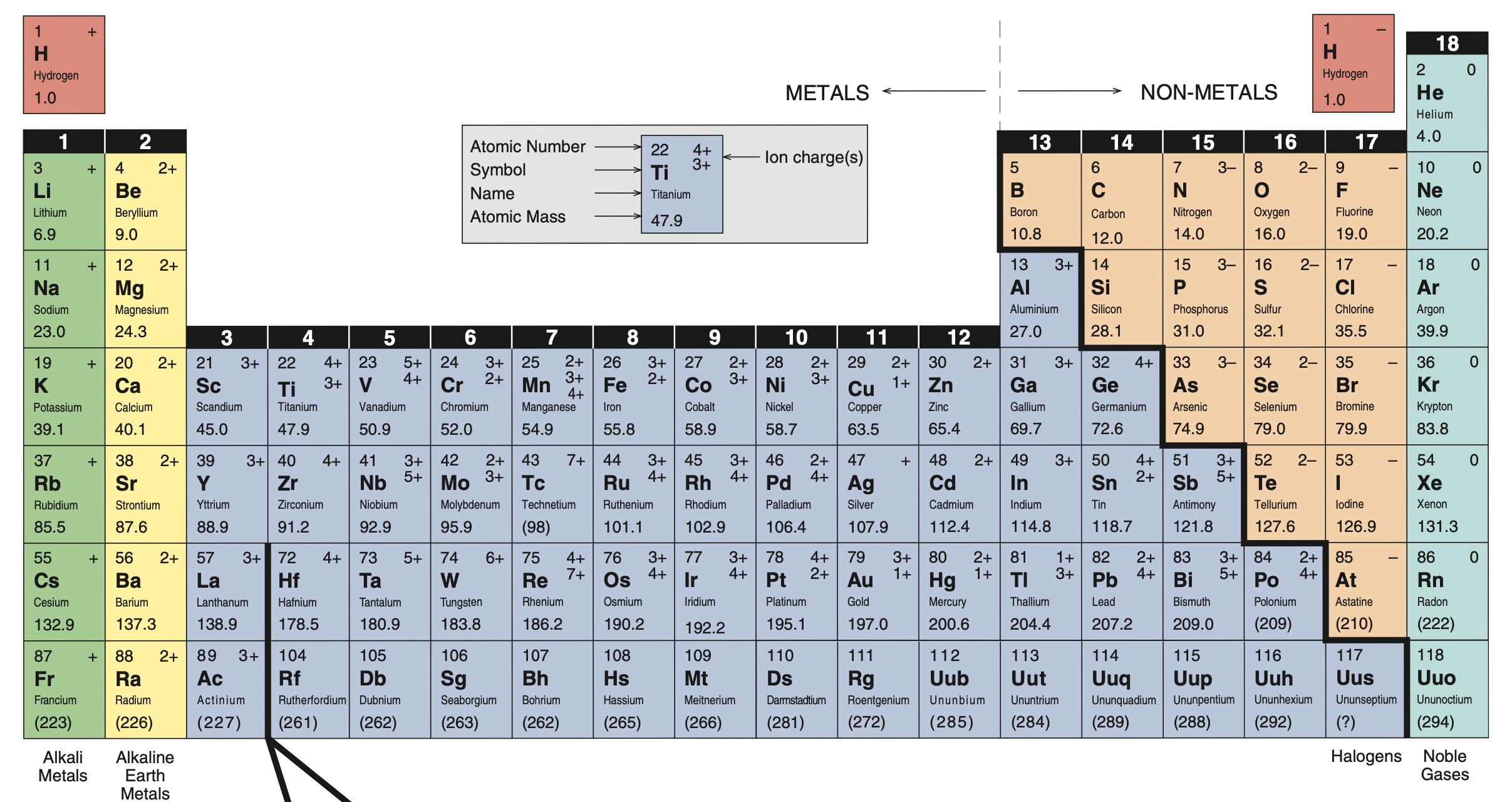 Example 8.5
Why are electron affinities of the alkaline earth metals, shown in Table 8.3, either negative or small positive values?
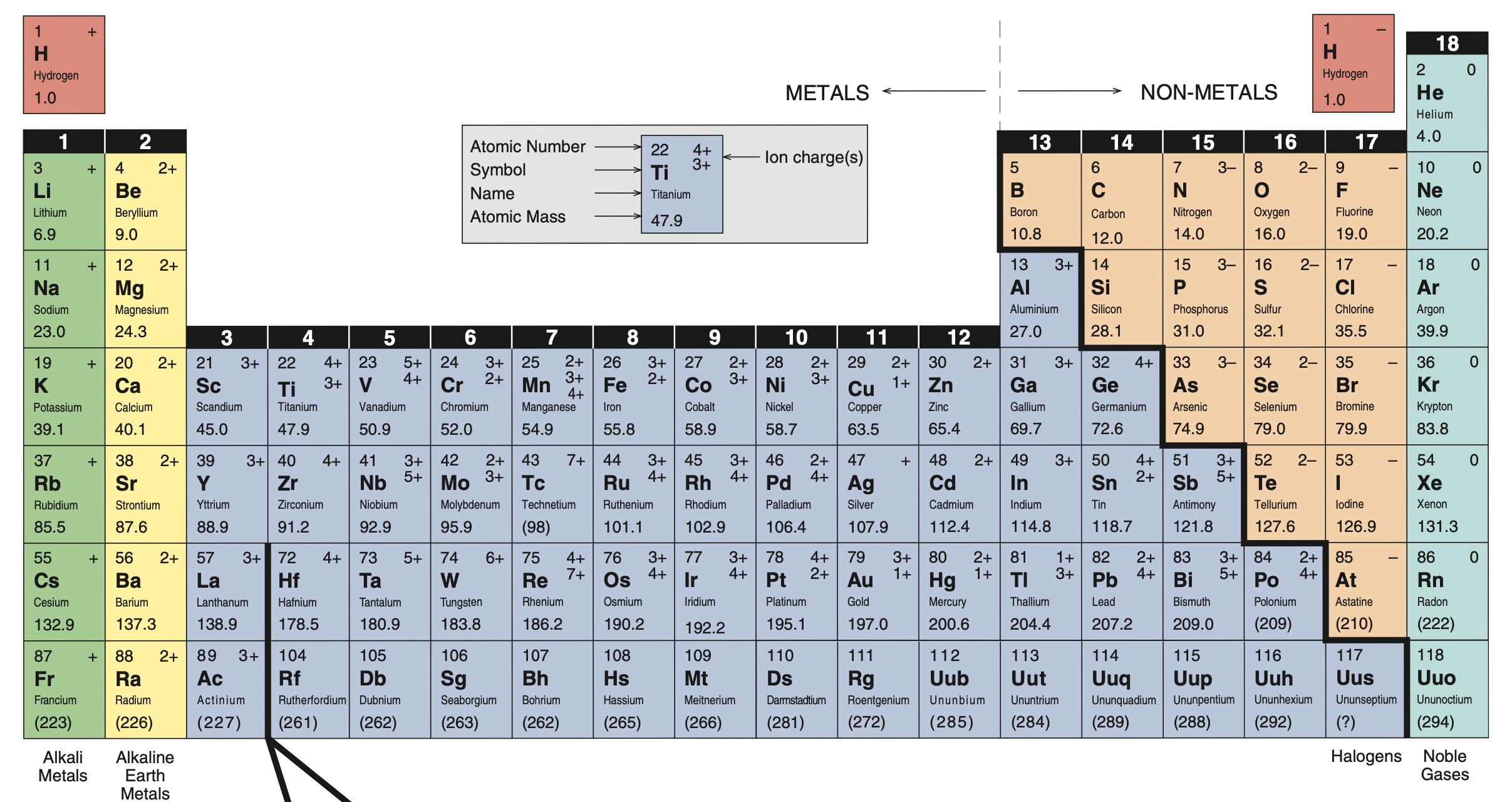 Example 8.5
Why are electron affinities of the alkaline earth metals, shown in Table 8.3, either negative or small positive values?
Alkaline earth metals want to become POSTIVE.
POSTIVE charge means LOSE electrons.
Electron affinity is the ability to gain electrons…..metals don’t GAIN.
Example 8.5
Why are electron affinities of the alkaline earth metals, shown in Table 8.3, either negative or small positive values?
So all the negative and small numbers makes sense.
Large numbers would mean they want to…they don’t!
Example: Practice Exercise 8.5
Is it likely that Ar will form the anion Ar-?
8.6: Variation in Chemical Properties of the Representative Elements
There are general trends on the periodic table that we have learned throughout chemistry.
These general trends have EXCEPTIONS, we know the exceptions exist, but they DO NOT make the trends we have learned any less valid.
We LEARN and TEST using the trends, not the exceptions.
General Trends in Chemical Properties
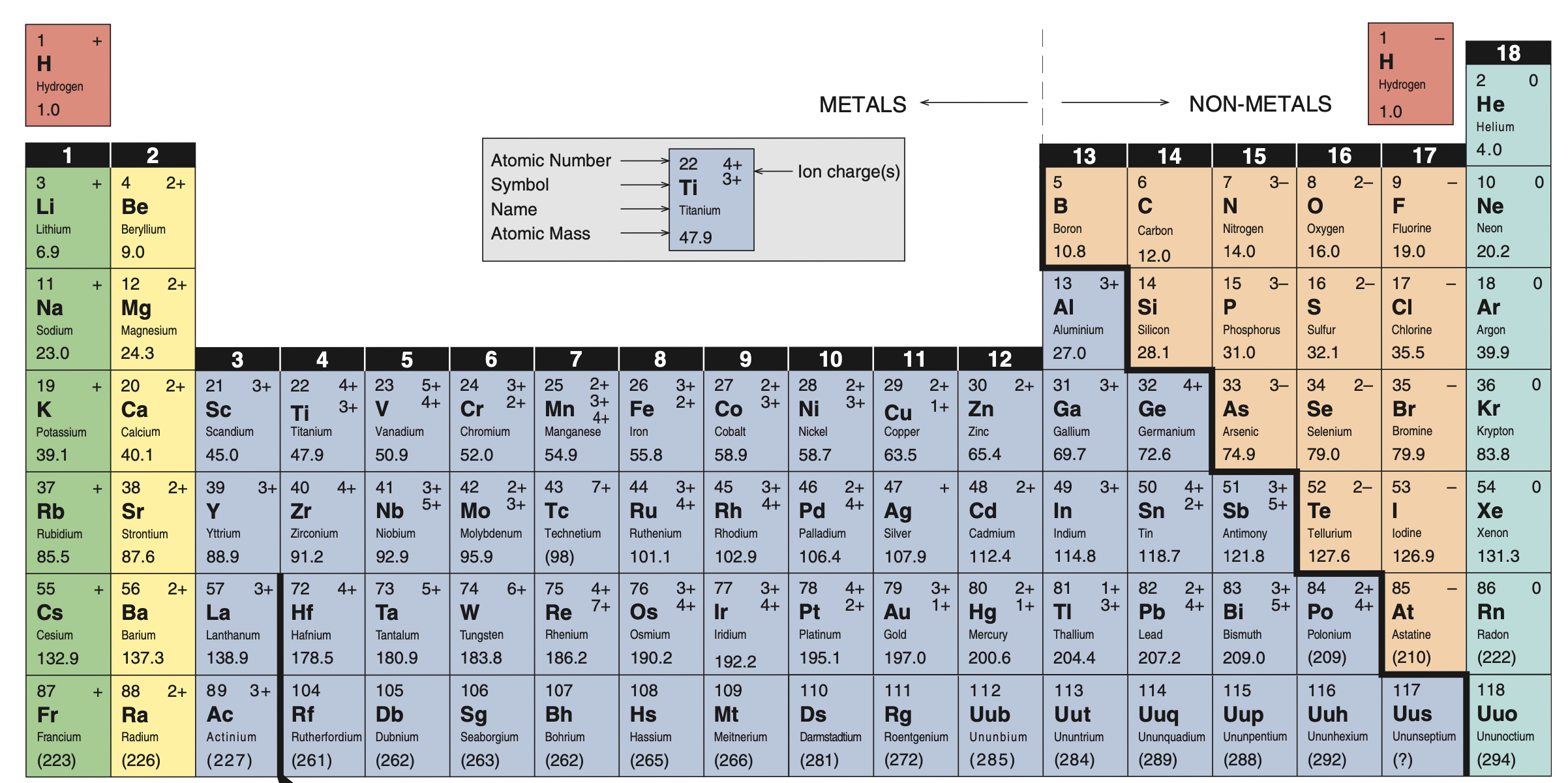 Non-metals
Metals
General Trends in Chemical Properties
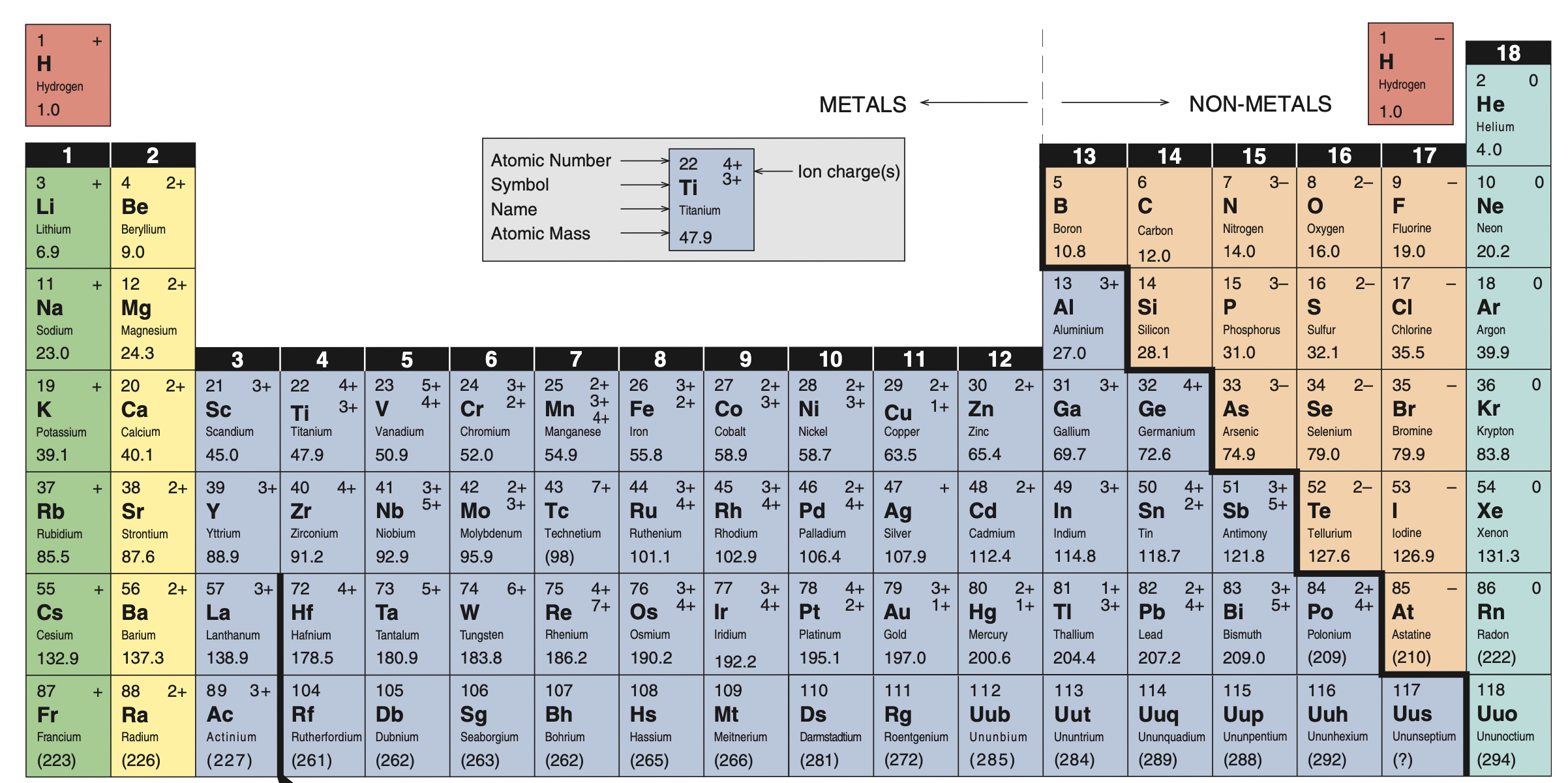 Metaloids
Transition Metals
General Trends in Chemical Properties
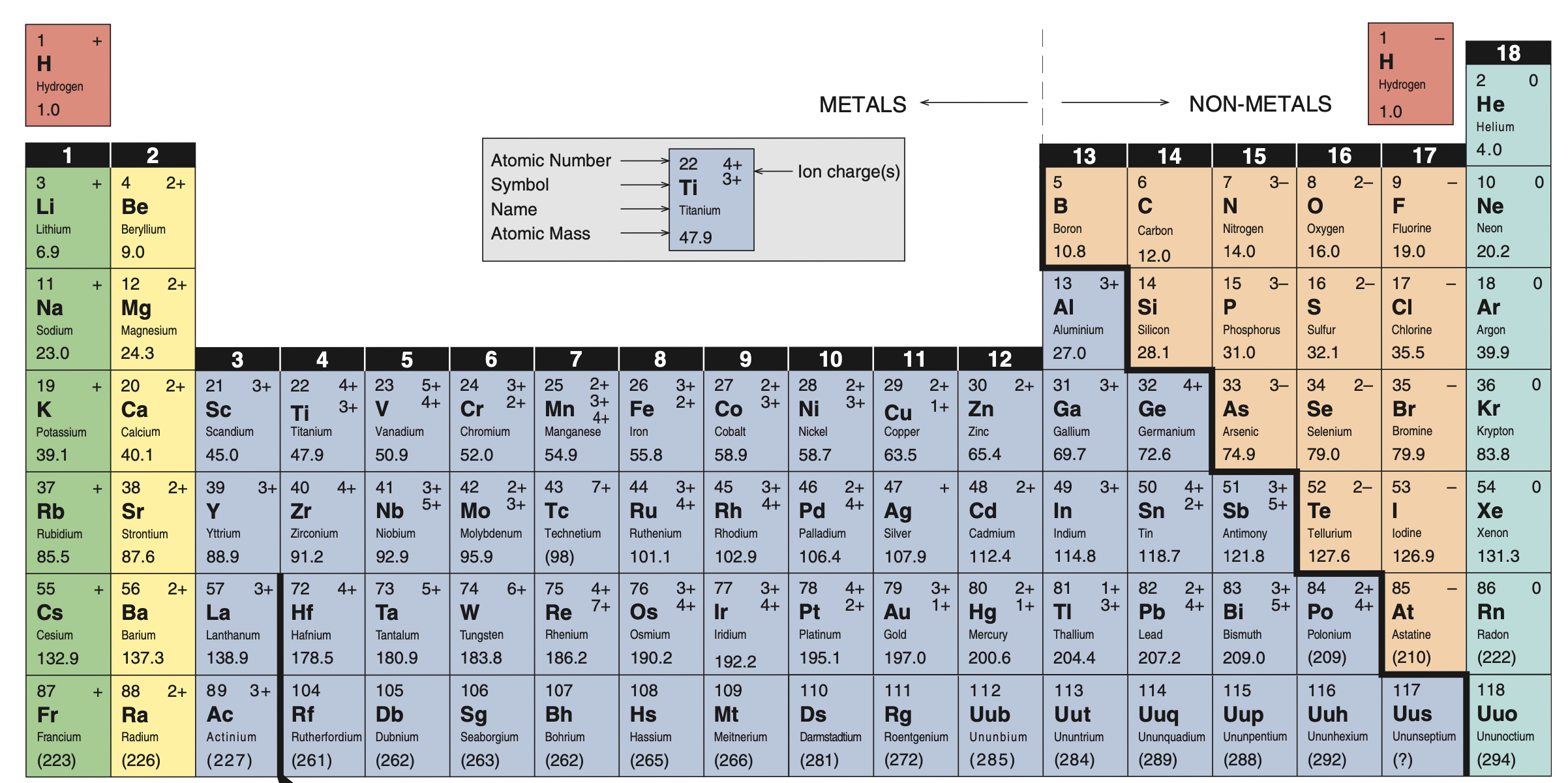 Atomic Radius INCREASES
General Trends in Chemical Properties
Groups Share Properties
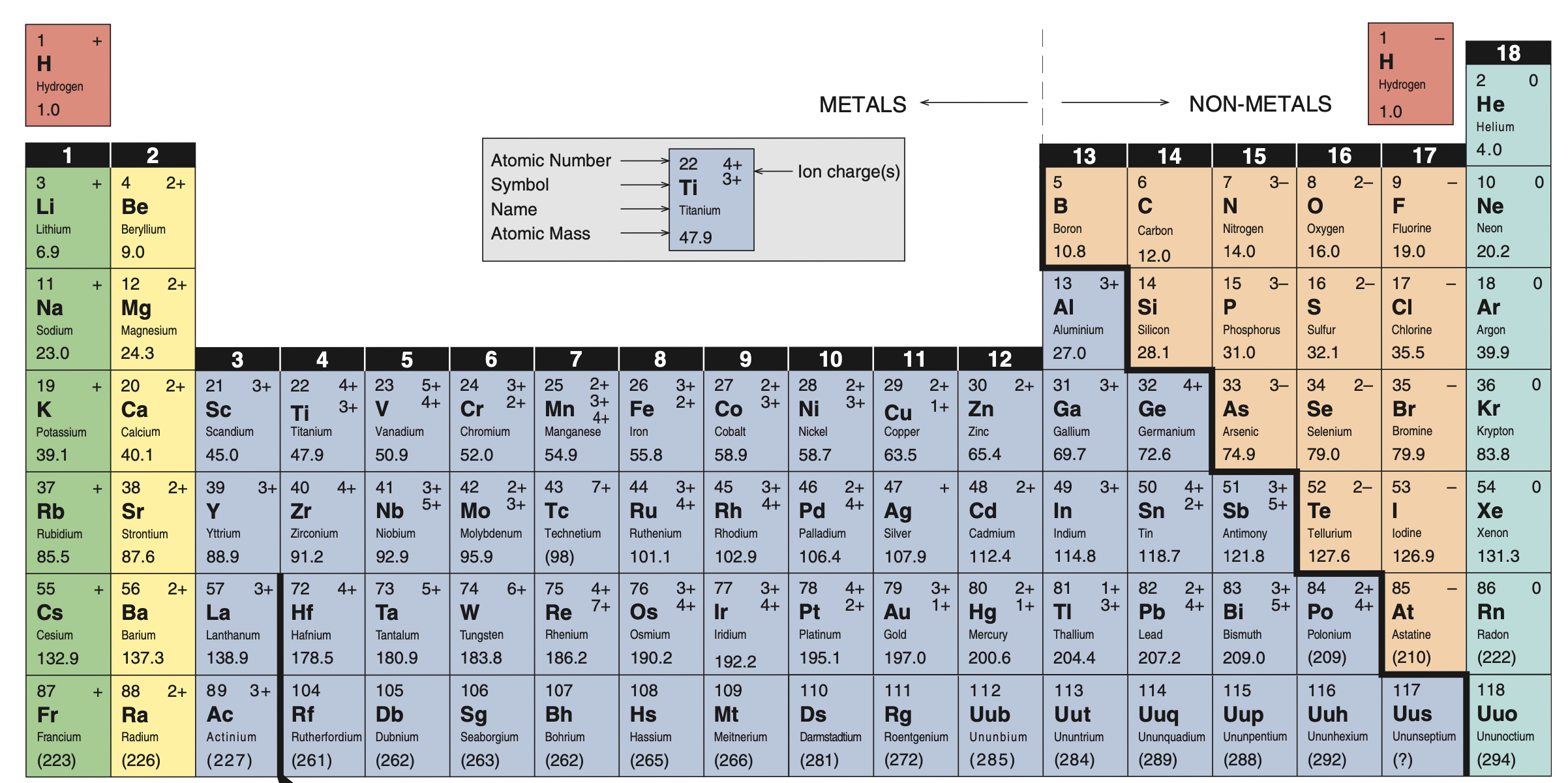 Reactivity
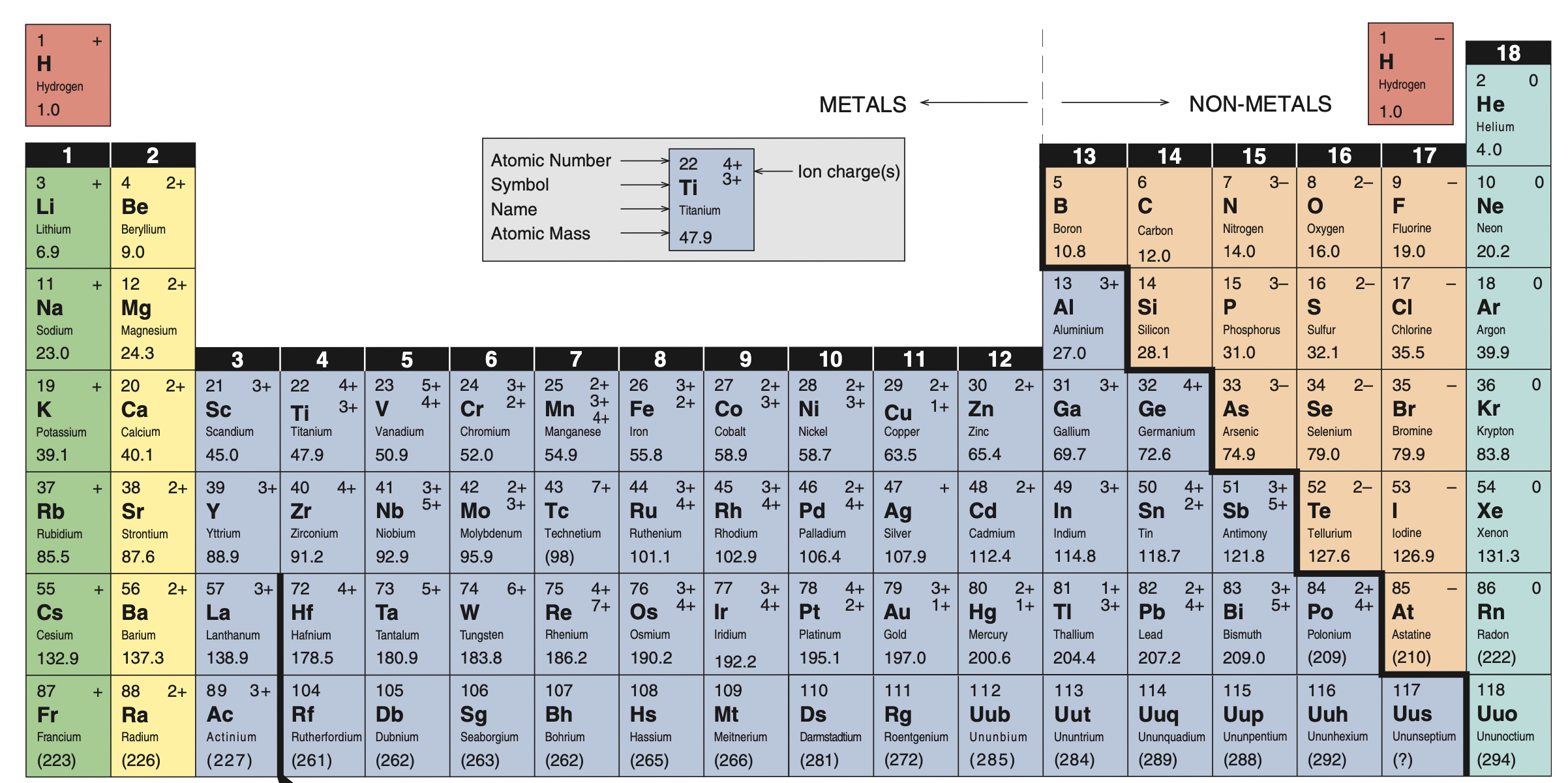 More Reactive
More Reactive
Properties of Oxides Across a Period (Acidic to Basic Trends)
As most/all other elements will form a compound with oxygen (an Oxide), there are GENERAL TRENDS we can look at.
We learn and REMEMBER (AKA Testable...) General Trends NOT exceptions.
Properties of Oxides Across a Period (Acidic to Basic Trends)
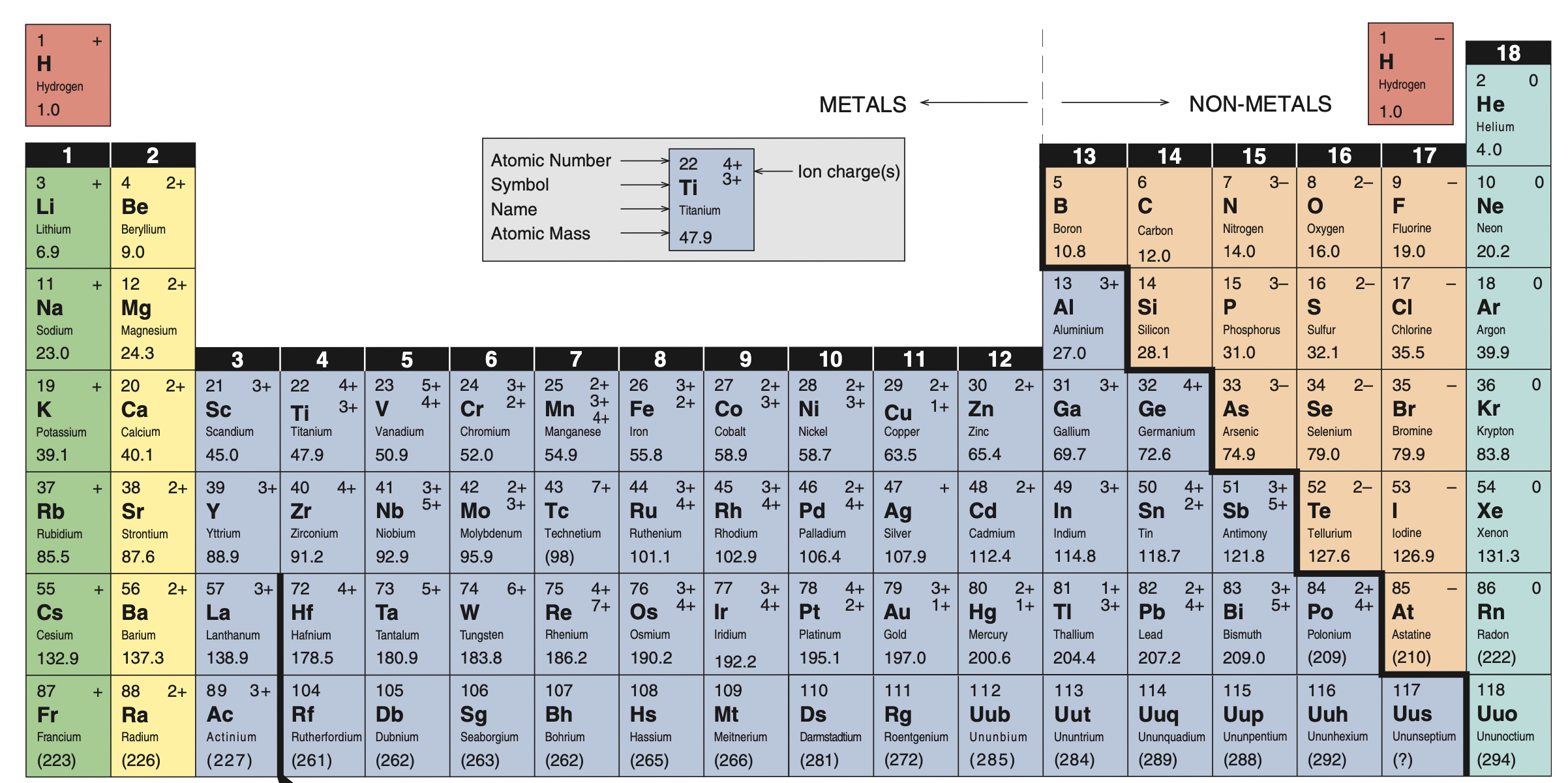 Acidic
 Oxides
Neutral
(Amphoteric) Oxides
Basic Oxides
Key Words
Atomic Radius (P. 323)
Electron affinity (P. 333)

Ionic radius (P. 325)

Ionization Energy (P. 329)
Representative 
elements (P. 322)
Valence electrons (P. 320)